Módszertani koncepció bemutatása
2022. 03. 08.
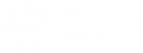 A módszertanfejlesztés Kerete
Nemzeti Korrupcióellenes Stratégiához kapcsolódó 1328/2020. (VI. 19.) Korm. határozat a 14. és 15. pontjában rögzíti:

„Az Állami Számvevőszék (ÁSZ) iránymutatásának figyelembevételével, a Központi Statisztikai Hivatal (KSH) közreműködésével a Nemzeti Közszolgálati Egyetem (NKE) rektorának közreműködésével ki kell dolgozni a Korrupcióérzékelés mérésének nemzeti sajátosságokat figyelembe vevő, a Jó Állam Mutató rendszeréhez igazodó módszertanát.” 

A feladat megvalósításának keretét a  KÖFOP-2.2.3-VEKOP-16-2016-00001 „Kapacitásfejlesztés és szemléletformálás a korrupciós esetek nagyobb arányú felderítése, illetve megelőzése érdekében” című projekt biztosította.

Megrendelő: Miniszterelnökség
Partnerek: ÁSZ, KSH, NVSZ
A módszertanfejlesztés CÉLJAI
Korrupcióérzékelés megismerésére alkalmas mérőeszközök kidolgozás a releváns célcsoportokban (összetett módszertan kvalitatív és kvantitatív elemekkel)
Nemzeti sajátosságok figyelembe vétele a mérőeszközfejlesztésben
Nemzetközi szakmai standardok, jó gyakorlatok beemelése 
Mérőeszköz fejlesztéshez szükséges fogalmi keret kialakítása és jelenségtér lehatárolás, vizsgálati fókuszok (tapasztalatok, attitűdök, kockázatok, korrupcióellenes eszközök) meghatározása
A mérések érvényességének és megbízhatóságának biztosítása a mintavételek, az adatfelvételi módok meghatározásával
A módszertani transzparencia biztosításának kidolgozása
A korrupció percepció megragadására alkalmas mutatószett kialakítása a potenciális felhasználói csoportok igényeihez (döntéshozók, -előkészítők, tudományos szféra, érdeklődők)
A módszertanfejlesztés menete
Módszertanfejlesztés kidolgozásának kerete – Koncepcionális anyag
Szakirodalom feldolgozása – Háttértanulmányok
Releváns empirikus kutatások feltárása – Mérők katasztere, Kérdésbank
Célcsoportonkénti fókuszcsoportok
Lakossági fókusz - 3 db (Budapest, Pécs)
Gazdálkodó szervezeti fókusz - 1 db
Állami szervezetekben dolgozók (integritás tanácsadók) 1 db
Szakértői interjúk – 11 db
Workshop külső partnereknek
Mérőeszközök fejlesztése
Mérőeszközök kipróbálása
Tanulmány és útmutató készítése
Módszertan bemutatása
Alapvető megfontolások:valóság és percepció
KORRUPCIÓ MÉRTÉKE   ≠   ÉRZÉKELT KORRUPCIÓ
Mitől függ a percepció?
Mit értünk a korrupció fogalma alatt?
Ezen korrupciós események tényleges gyakorisága
Korrupciós esetek feltárása
Feltárt korrupciók események nyilvánosságra kerülése
Ingerküszöb szerepe
Jogi és társadalmi normák szerepe
Saját (kérdezetti) korrupciós tapasztalatok
Adatszolgáltatási hajlandóság
Kontextuális tényezők (pl.: általános becsületesség, pártpreferencia)
Alapvető megfontolások:NEMZETI SAJÁTOSSÁGOK
Jelenségek megragadásának fogalmi készlete (pl.: ajándékozás, kiskapuzás, baráti szívesség, megoldás okosba, mutyi)
Ágazatspecifikusság (pl.: hálapénz, paraszolvencia, kenő- és csúszópénzek, alkotmányos költség) 
Társadalmi presztízse összefügg a bérjövedelem felett elérhető jövedelmekkel (orvos, politikus, üzletember)
Alacsony bérrel jellemezhető hiányszakmák esetében társadalmi norma (pl.: ápoló, szociális munkás, ügyintéző)
Történeti és térbeli kontextus: alacsony bérekre, korlátozott hozzáférés a rossz minőségű közszolgáltatásokhoz (pl.: áruhiány, lakáshiány, óvodai férőhelyek, egészségügyi ellátás)
Kicsi belső piac, nyelvi korlátok, korlátozott verseny, vállalkozás szerkezet 
Üzleti etika alacsony szintje: „ami nincs tiltva, azt meg lehet tenni, sőt bolond az, aki nem teszi meg”
Kétosztatú politikai és média tér, véleménybuborék
Alapvető megfontolások:Célcsoportok és jelenségtér
Célcsoportok:

Lakosság,
Gazdálkodó szervezetek,
Állami szférában dolgozók,
Média
Kiinduló definíció: A korrupció az állam által rendelkezésre bocsátott erőforrásokkal, döntési jogkörökkel való visszaélés magán célok érdekében.
Célcsoportokhoz kapcsolódó FEJLESZTEtt MÉRŐESZKÖZÖK
Módszertan során kidolgozásra kerülő További dokumentumok
Előkészítő anyagok: 
	Szakirodalmi gyűjtésre alapuló háttértanulmányok
	Mérők katasztere
	Kérdésbank
Kutatási anyagok: 
	Szakértői interjúvázlat és kivonatok 
	Fókuszcsoportok vezérfonal és kivonatok
Tesztelési anyagok: 
	Próbakérdezések dokumentációja
Adatfelvételeket támogató anyagok: 
	Lekérdezést támogató kártyafüzetek 
	Mintavételi tervek
	Adatfelvételi és mintakezelési útmutató
	Adatellenőrzési terv
Kérdőívek tematikus felépítése
Kérdőívek kidolgozottsági fázisa
1. lépcső: A kérdőív kipróbálása a lekérdezési idő megállapításához
Ebben a lépcsőben a kérdőívet készítők egymás között, illetve közeli munkatársaik, ismerőseik körében próbafelvételt készítenek. A lépcső célja, hogy a kutató ne csak írásban találkozzon a kérdéseivel, élőszóban hallja az alkalmazott megfogalmazásokat, kipróbálásra kerüljön a kártyafüzet, illetve, hogy felmérésre kerüljön a kérdőív teljes hossza mellett, az egyes kérdésblokkok, komplexebb kérdésstruktúrák lekérdezési idejei is. Ez alapján pedig eldönthető legyen, hogy szűkséges-e a kérdőív rövidítése.
Felelős: Módszertanfejlesztés része
 
2. lépcső: A kérdőív kognitív tesztelése
Ebben a lépcsőben kiemelten fontos annak biztosítása, hogy a kutatásban résztvevő kérdezőbiztosok, relatív nagyszámú, a társadalom széles rétegeit felölelő tesztalannyal próbálják ki a kérdőívet. Különösen fontos az alacsony iskolázottságúak bevonása a tesztelési folyamatba, melynek célja egyfelől annak felmérése, hogy a kérdőív megfogalmazásai közérthetők-e, a kérdőívben használt fogalmak alatt a tesztalanyok ugyanazt értik-e a kutatói szándéknak megfelelően. Másfelől tesztelésre kerül, hogy a kérdezőbiztosok a kérdőív használata során a kérdezőbiztosi utasításokat be tudják-e tartani, a kérdések megfogalmazásait – önként vagy szándékosan – hol és miért változtatják meg.
Felelős: A lekérdezést végző szervezetnek kell gondoskodni az előzetes kognitív tesztelésről
 
3. lépcső: A kérdőív technikai tesztelése
A széles körben elterjedt, hatékony személyes adatfelvételi technikák (CAPI, TAPI) esetében is szükséges a kérdőív programozása – ez az online kérdőíveknél magától értetődő. A használt programozási megoldás lehetőségei és korlátjai (standardnak tekintett kérdéstípusok, feltételek beállítása, listakezelés, stb.) a kérdőív szerkezeti változásait is maga után vonhatja. Ezért mindenképpen szükséges a tesztelés, mely során fokozottan figyelni kell a kérdőív logikai feltételeinek megfelelő leprogramozottságára.
Felelős: A lekérdezést végző szervezetnek kell gondoskodni a technikai tesztelésről
NÉHÁNY Kiemelt mutató a lakossági kérdőív alapján
Hétköznapi becsületesség indexe
Szakmák általános korrumpálhatósági indexe
Korrupciós szituációk köre és előfordulási gyakorisága
Korrupciós szint megítélése Magyarországon 0-10 skálán a viszonyszámok tükrében (EU, KKE, stb)
Korrupciós szint trendjének megítélése 0-10 skálán
Az érzékelt korrupciós ügyek megjelenése a nyilvános térben (index)
Saját közvetett és közvetlen korrupciós tapasztalatról beszámolók aránya
Társadalmi korrumpálási szándék indexe
Korrupció jelentési hajlandóság indexe
Elégedettség a korrupció megelőzésével és feltárásával kapcsolatban
Transzparencia biztosítása és az adatok közreadás
Megrendelő, finanszírozó és céljai
Megvalósító és a függetlenségét biztosító működési modell
Adatfelvételt végző és az alkalmazott szakmai standardok
Módszertan megismerhetősége olyan részletezettséggel, mely biztosítja a megismételhetőséget
Mintavételi tervek, mérőeszközök megismerhetőségének biztosítása
Publikált mutatók definíciói, számítási módjának részletes bemutatása
Felhasznált adatok forrásának megjelenítése
Mért adatok esetében mérési intervallum bemutatása
Mögöttes adatbázisok hozzáférésének biztosítása másodelemzések céljából
Mutatók értéke mellé elemzések, leírások, kereszthatások bemutatása
Keresési, leválogatási lehetőségek a célcsoportok igényeinek megfelelően (policy maker, kutatók, szakmai érdeklődők, lakosság)
Az módszertan elkészítése utáni további lehetséges feladatok
Elkészült módszertan bemutatása (workshop, konferencia)
Erőforrás terv készítése a minimális és optimális szakmai tartalom esetében 
Megvalósíthatósági terv készítése az egyes kutatási fázisok egymásra épülését figyelembe véve
Közreműködés az adatfelvételhez szükséges beszerzés előkészítésében, esetleg bírálatában
Kutatási terv véleményezése
Részvétel az adatfelvételek megvalósításának minőségbiztosításában
Részvétel az eredmények feldolgozásában, disszeminálásában
KÖSZÖNÖM A FIGYELMET!